Parietal Lobe Anatomy and Function
Dr. Gary Mumaugh
Campbellsville University
Cerebral Cortex – Parietal Lobe Anatomy & Function
Boundaries of Parietal Lobe
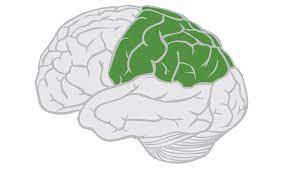 Anteriorly
Separated from frontal   lobe by central sulcus 
Inferiorly
Separated from temporal lobe by lateral sulcus 
Posteriorly 
Separated from occipital lobe by parieto-occipital sulcus
Functional Areas of Parietal Lobe
Primary Somatosensory Cortex 
Conscious awareness of somatic sensation (touch, pain, temperature, vibrations, pressure, proprioception)
Somatosensory Association Cortex
Analyzing and recognition of somatic sensations
Memory storage of somatic sensations 
It is providing meaning and understanding to what we feel
Posterior Association Area 
Overlaps parts of occipital and temporal lobes
Integration of somatic, visual and auditory sensations 
Also called the parietal-occipital-temporal cortex
From the parietal lobe it is getting somatic sensations
From the occipital lobe it is getting visual sensations
From the temporal lobe it is getting auditory sensations
All these sensations come together in one area and is giving information on spatial coordination
Primary Somatosensory CortexIt is involved with conscious awareness of somatic sensations
Receives sensory information through: 
Dorsal Column Medial Lemniscus Pathway - Information on: 
Fine Touch and Discriminative Touch
Proprioception
Vibration 
Fibers decussate at the medulla and arrive at the contralateral side of the cortex 
Practical application of the DCML
The sensations from the left side of the body will ascend to the right cerebral cortex
The sensations from the right side of the body will ascend to the left cerebral cortex
Pathway – All the information received about fine and discriminative touch, proprioception and vibrations travels through the 
dorsal root ganglia >>>
to the dorsal gray horn of the cord >>>
it ascends  through the DCML tract and goes to the medulla >>>
in the medulla, it crosses over to the opposite side and continues on to the opposite cerebral cortex
Primary Somatosensory CortexIt is involved with conscious awareness of somatic sensations
Spinothalamic Tract Pathways  - Information on: 
Pain
Temperature
Crude touch
Pressure
Fibers decussate at the spinal cord and arrive at the contralateral side of the cortex 
Practical application of the STT
Picks up pain, temperature and touch from the left side of the body and it will go to the right cerebral cortex. 
Picks up pain, temperature and touch from the right side of the body and it will go to the left cerebral cortex.
Pathway – All the information received about pain, temperature, touch and pressure travels through the
dorsal root ganglia >>>
to the dorsal gray horn of the cord >>>
it then crosses in the spinal cord to the opposite side before ascending through the STT into the medulla >>>
the medulla takes it up to the opposite cerebral cortex on the same side (opposite of the side where the sensation was)
Primary Somatosensory Cortex
Contributes to 40% of motor function through: 
Corticobulbar tracts - From the cortex to the pons 
Corticospinal tracts - From the cortex to the spinal cord
Why is this important? 
The sensory information can also be processed through the executive reasoning of the frontal lobe and help with motor movement based upon all of that information
Somatotopy Of Parietal Lobe
In the somatosensory Homunculus: 
Medial cortex corresponds to lower extremities
Lateral cortex corresponds to upper extremities and face
The bigger a structure, the more sensitivity that area has
Sensory HomunculusSensations from lower leg goes to medial part of the primary somatosensory cortexSensations from upper extremity to lateral part of the primary somatosensory cortex
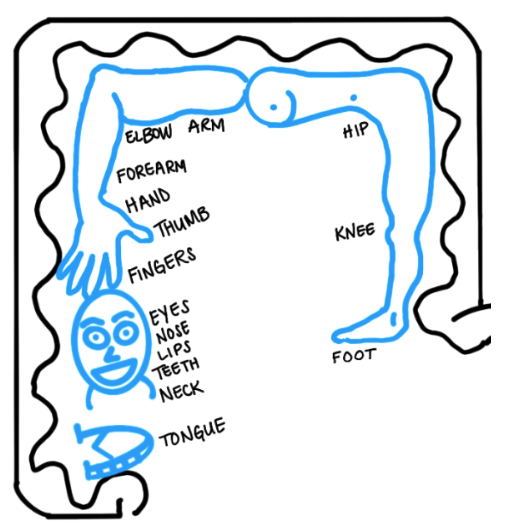 The Internal Carotid Artery
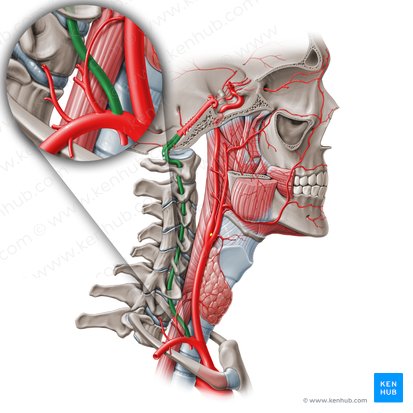 The Internal Carotid Artery
Branches off into an Anterior Cerebral Artery
Goes to lower extremities because it is the medial part of the primary somatosensory cortex. 
A stroke of the ACA will lose sensations of the lower extremity on the opposite side of the body. 
Also branches of into a middle cerebral artery
Goes to the upper extremities, head and neck because it is the lateral part of the primary somatosensory cortex
A stroke of the MCA will lose sensations of the upper extremity, head and neck on the opposite side of the body.
Clinical Correlation- Stroke
The symptoms of a stroke differ depending on the affected area in the brain: 
A lesion of the Anterior Cerebral Artery (A.C.A)
Reduces blood flow to the medial cortex
Results in weakness and loss of sensation of the contralateral lower extremities 
Also results in a paralysis of the contralateral lower extremity from blood loss to the primary motor cortex of the frontal lobe
Clinical Correlation- Stroke
The symptoms of a stroke differ depending on the affected area in the brain: 
A lesion of the Middle Cerebral Artery (M.C.A.) 
Reduces blood flow to the lateral cortex
Results in weakness and loss of sensation of the contralateral upper extremities and face 
Also results in a paralysis of the contralateral upper extremity, head and neck from blood loss to the primary motor cortex of the frontal lobe
Somatosensory Association Cortex
Receives somatosensory information from primary association cortex 
Analyzes this information to determine
Size of an object
Texture
Weight of an object 
Position in 3D space 
Compares this information to previous experiences to determine what you are touching (pattern recognition) 
Stores the new information in memory
Lesions of Somatosensory Association Cortex
Astereognosis
Inability to identify an object only by touch 
Agraphesthesia
Inability to recognize letters or numbers drawn on the skin 
Asomatognosia
Inability to identify body part position
Abarognosis - Inability to recognize weight differences
AstereognosisInability to identify an object only by touch
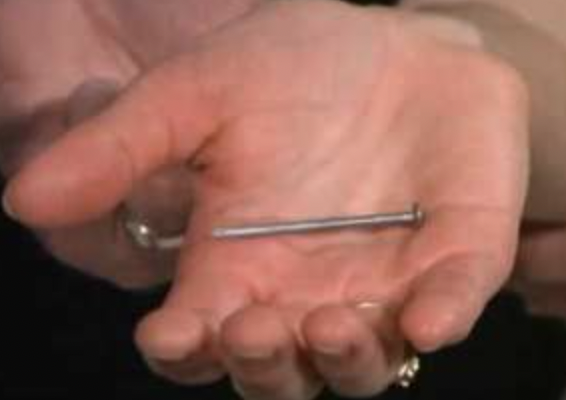 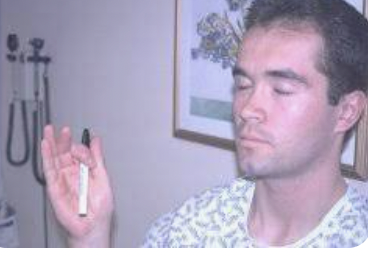 Agraphesthesia Inability to recognize letters or numbers drawn on the skin
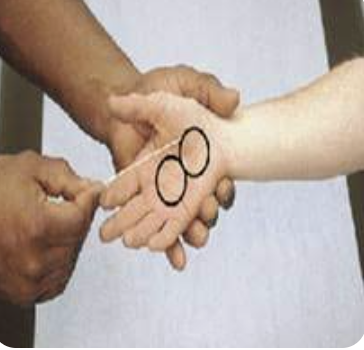 Asomatognosia
Asomatognosia is a neurological disorder characterized as loss of recognition or awareness of part of the body. The failure to acknowledge, for example, a limb, may be expressed verbally or as a pattern of neglect.
Abarognosis Inability to recognize weight differences
Posterior Association Area
Receives somatosensory information from primary association cortex 
This is a multimodal association area (Integrates stimuli from various areas of your brain) 
Receives information from somatosensory, auditory and visual association areas 
Puts the information together to:
Make sense of the situations around us
Develop spatial coordination 
Communicates with the Pre-frontal cortex and the Motor cortex to determine a plan that also involves motor movement